Open Science, Open Education...
Education ouverte et libre, Science ouverte, Ressources éducatives libres…





MALTT, 17 septembre 2024
Barbara Class
Que mettez-vous derrière ces concepts / valeurs / pratiques ? 
Partagez avec qqs mots clés! https://app.wooclap.com/QURFSC
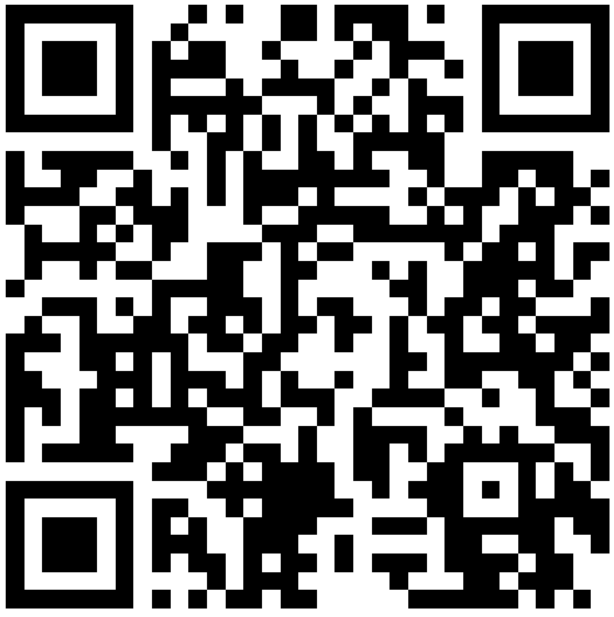 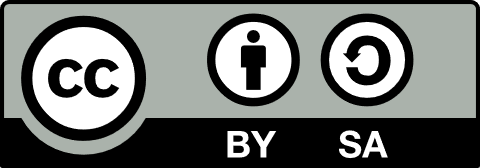 1
Cheminement
L’ouvert et le libre: survol historique et conceptuel
2006: EduTechWiki 
Moyen-Age, 1950, 1960-70 et 1990
1998: une année déterminante

L’ouvert et le libre pour un-e étudiant-e
Ressources éducatives libres
La science ouverte à l’UNIGE
La science ouverte: un levier épistémique (UNESCO)

Créons une utopie sobre, numérique, « nature », libre et ouverte!
2
EduTechWiki:
Daniel Schneider, 2006, https://edutechwiki.unige.ch/
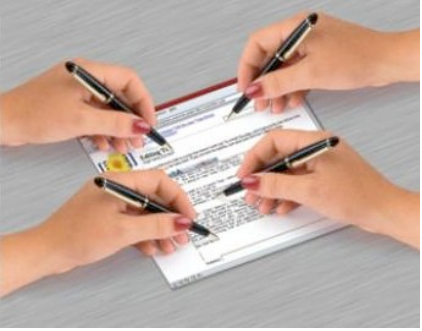 Chaque version est disponible
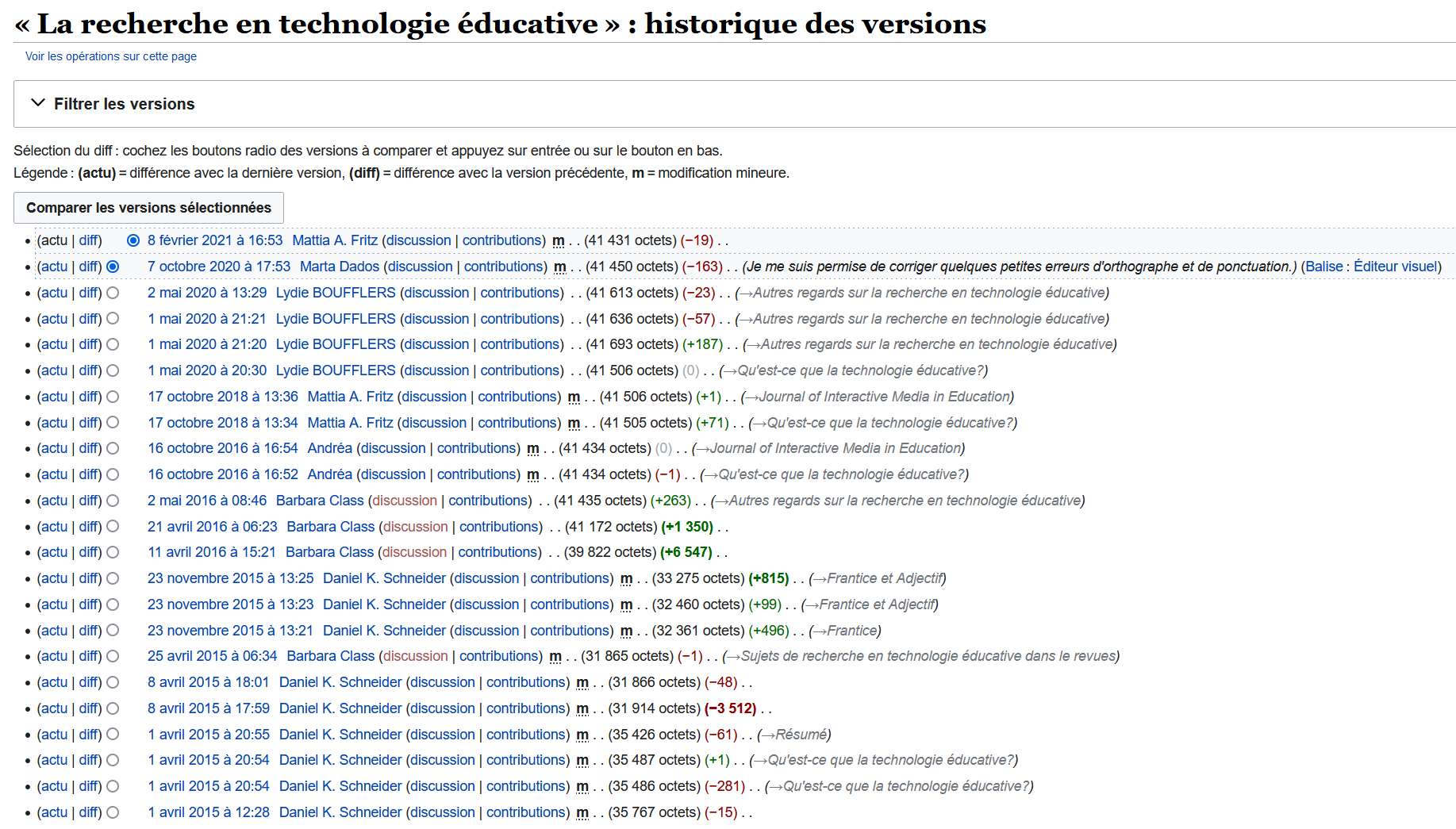 https://cft.vanderbilt.edu/guides-sub-pages/wikis/
Co-écrire
https://edutechwiki.unige.ch/fmediawiki/index.php?title=La_recherche_en_technologie_%C3%A9ducative&action=history
3
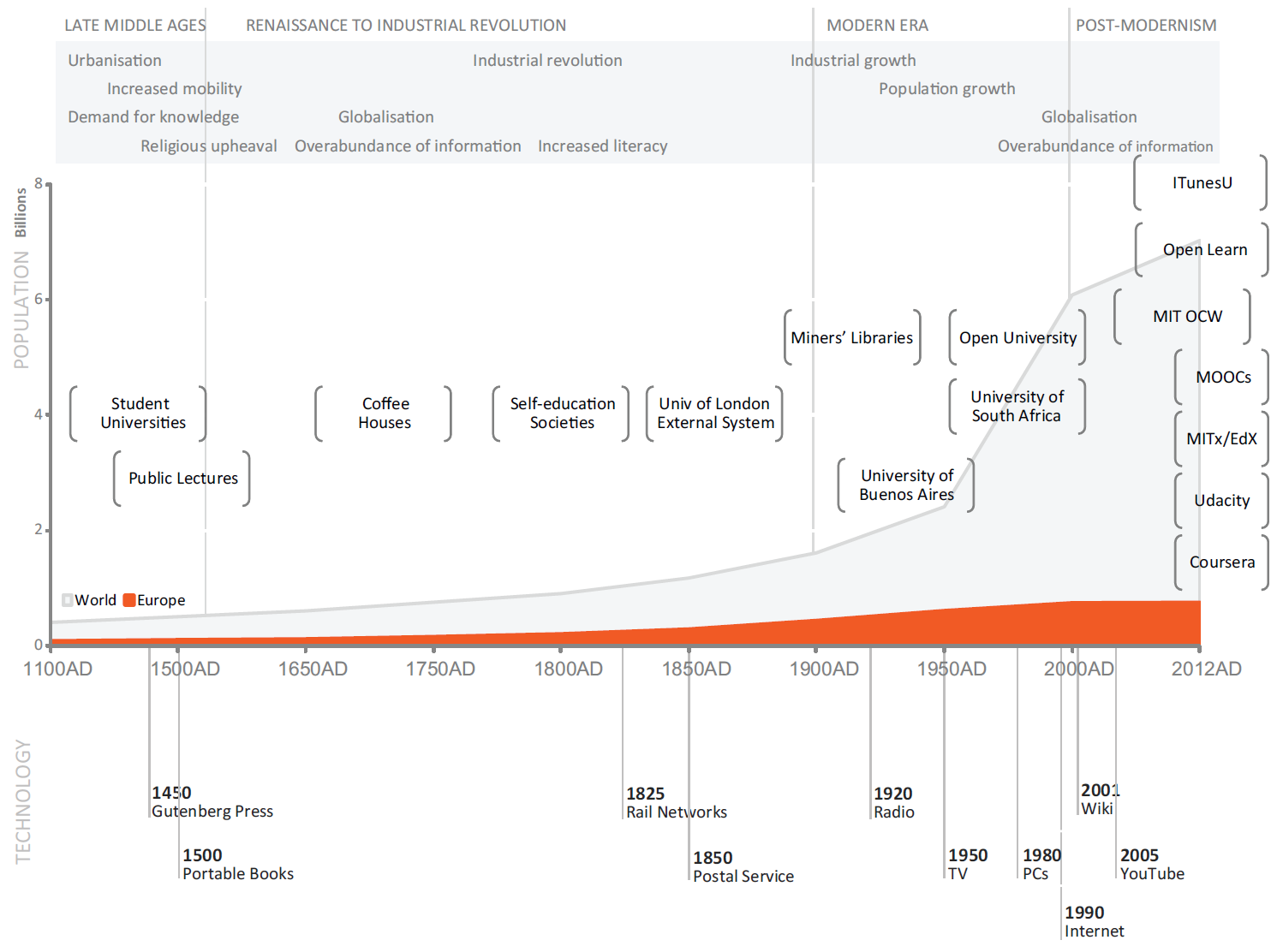 University of 
Bologna
1088: Univeristé de Bologne
Peter & Deimann, 2013
4
University of Bologna
Foundation – student led. Teaching focused.
Bologna model
Does not exist anymore. 
Only Paris model
Concept of «open society» introduced
Henri Bergson, Les Deux sources de la morale et de la religion
Le modèle de l’Université de Bologne
Décentralisé
1945
1932
1809
1500
1150
1088
Sorbonne declaration
France, Italy, Germany, UK. Common frame of reference
«Open society»
Karl Popper, The Open Society and its Enemies
University of Paris
Foundation – faculty led. Teaching focused.
University of Berlin
Von Humboldt model Teaching & research
1999
1998
Bologna Process
29 European countries European Higher Education Area
(Dé)centralisé
Centralisé
De Meulemeester, 2011; Scott, 2006;  Wagenaar, 2022
5
1950: Début de l’informatique
« Science du traitement rationnel et automatique de l’information ; 
l’ensemble des applications de cette science »
https://www.dictionnaire-academie.fr/article/A9I1219
Codes et logiciels mis dans le domaine public en accord avec les principes d’ouverture et de partage des savoirs des universités
https://en.wikipedia.org/wiki/History_of_free_and_open-source_software
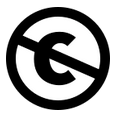 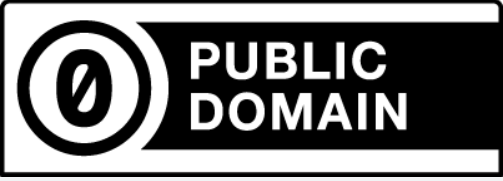 https://creativecommons.org/share-your-work/cclicenses/
https://en.wikipedia.org/wiki/File:Cc-public_domain_mark_white.svg
6
1960/70: Conceptualisation de modèles d’éducation décentralisés
Illich,I. (1971). Deschooling society
Freire, P. (1968). Pédagogie des opprimés
…
Barth, R. & Rathbone, C. (1971). A Bibliography of Open Education
https://en.wikipedia.org/wiki/Deschooling_Society
https://fr.wikipedia.org/wiki/P%C3%A9dagogie_des_opprim%C3%A9s
https://fr.wikipedia.org/wiki/P%C3%A9dagogie_des_opprim%C3%A9s
Décentralisé / projet de société
réseaux d’apprentissage, autonomie et responsabilité de l’apprenant-e, P2P, apprentissage tout au long de la vie, etc.
7
1990: Web crée au CERN. LA technologie qui permet d’implémenter ces modèles conceptuels
Collaboration 
Compassion
Créativité
Objectif: 
échanger entre chercheurs du monde entier
https://home.cern/science/computing/birth-web
Berners-Lee, 2024
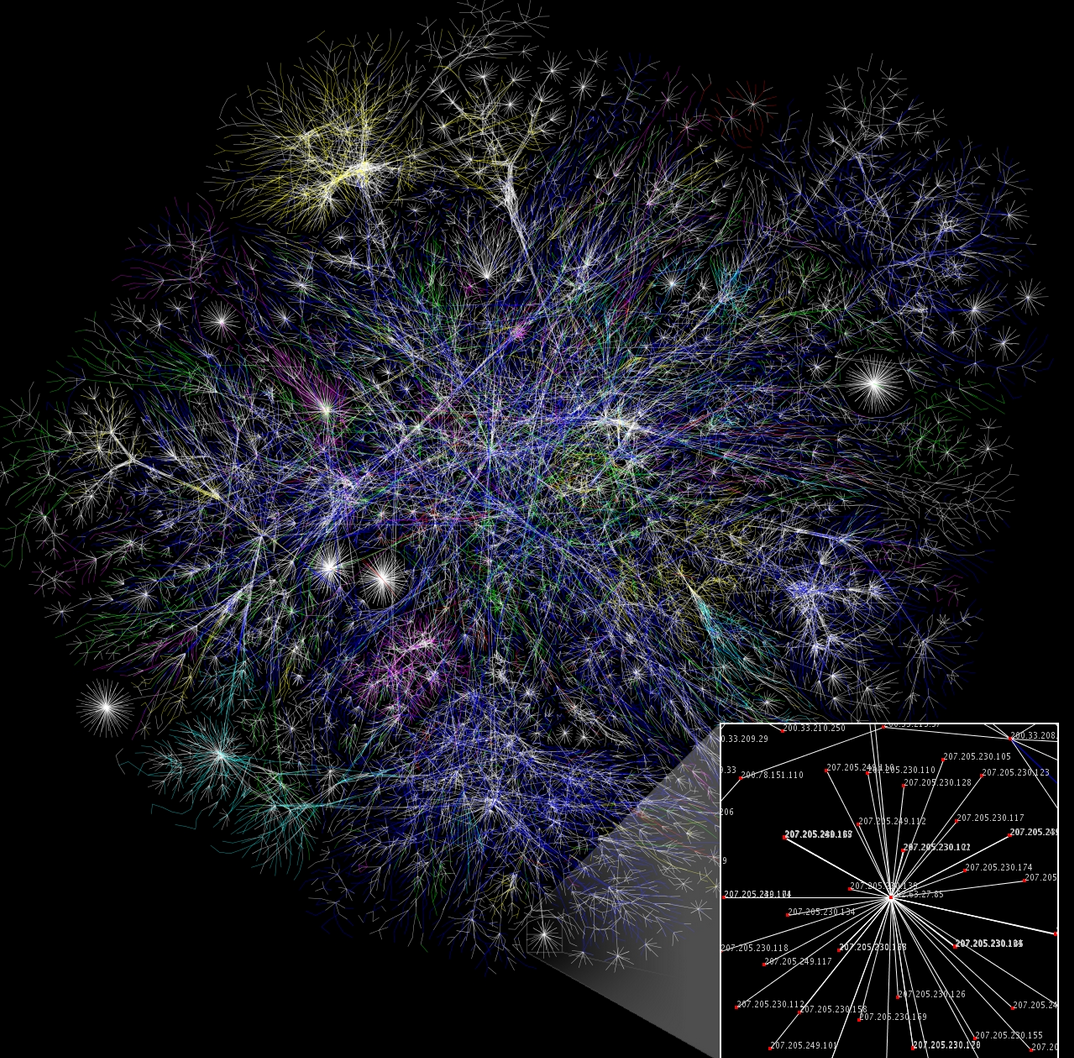 Décentralisé
8
https://en.wikipedia.org/wiki/Computer_network#/media/File:Internet_map_1024.jpg
Le décentralisé comme culture sociale et organisationnelle
Processus de développement incrémental, décentralisé et collaboratif
Production par les pairs orientée par le bien commun
Formes de gouvernance par les pairs
Productions relevant du domaine public ou copyleft
EduTechWiki s’inscrit dans cette culture… économie circulaire des savoirs et apprentissage
Peters, 2016, p. 11
Schneider & al., 2019
9
Entrelacement des différentes formes d’Open
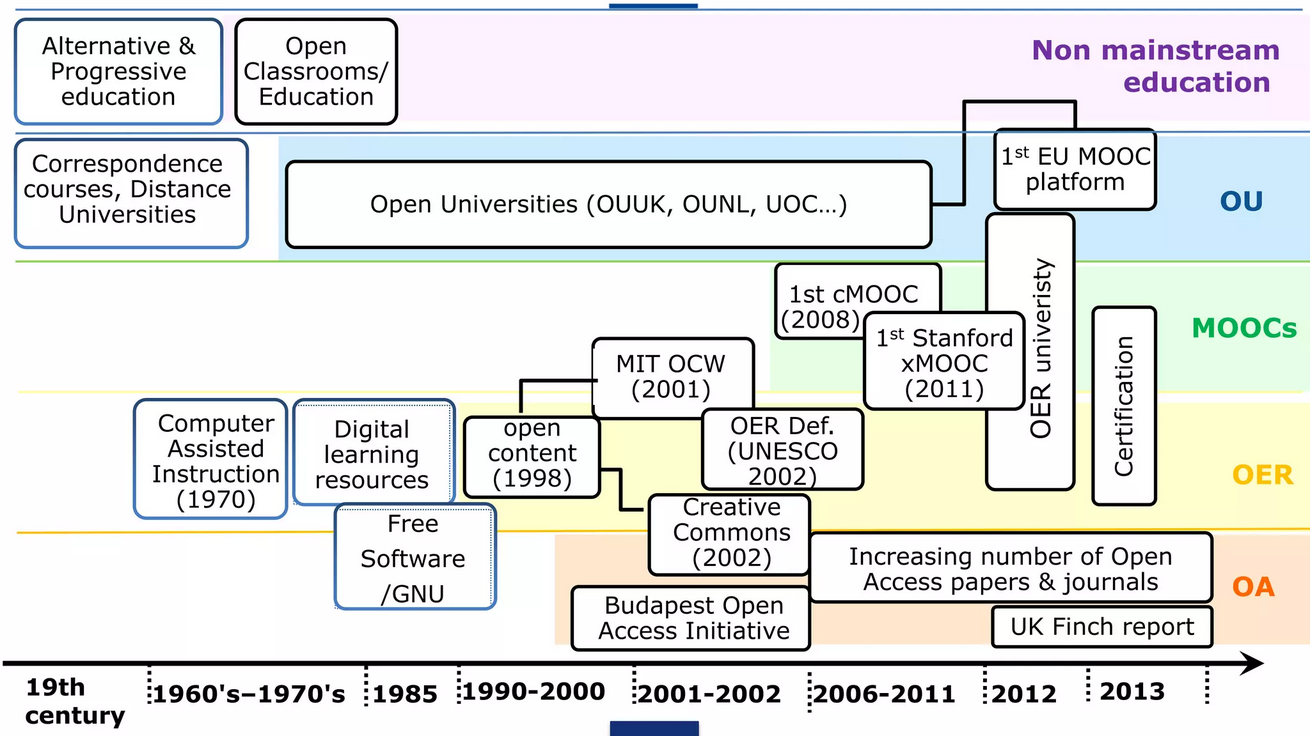 Punie, 2014
Peters, 2016, pp. 10-11
https://edutechwiki.unige.ch/en/MOOC
10
1998: Une année déterminante
Le mouvement du logiciel libre, Free software (le décentralisé comme culture sociale) se divise avec la création d’un mouvement Open Source (le décentralisé comme méthode de développement).
Bollier, 2024; Leonelli, 2023; Peters, 2016
11
1998: Déclaration de la Sorbonne
1999: Réforme de Bologne
Projet humaniste pour construire l’Europe par le savoir et l’union dans la formation
Société de la connaissance
Master
Doctorat
Bachelor
Mobilité
ECTS
Du prestige à l’excellence (critère mesurable) 
=> Compétition / « marché de l’enseignement supérieur »
https://www.unige.ch/lejournal/analyse/printemps-2024/bologne/felouzis/
https://www.sbfi.admin.ch/sbfi/fr/home/he/hautes-ecoles/processus-de-bologne.html
12
L’ouvert et le libre pour un-e étudiant-e
Education / Apprentissage / Recherche

Ressources Educatives Libres (5R, trouver une REL, se former)
Contribuer à EduTechWiki !
La science ouverte à l’UNIGE
La science ouverte et la justice épistémique (UNESCO)
13
Les 5 R des Ressources Educatives Libres (REL)
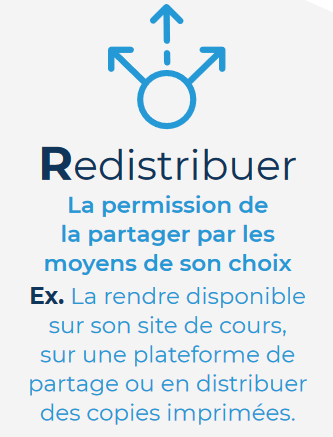 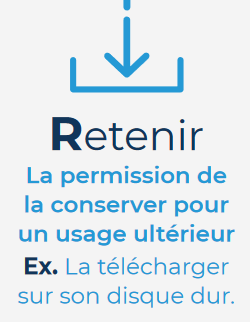 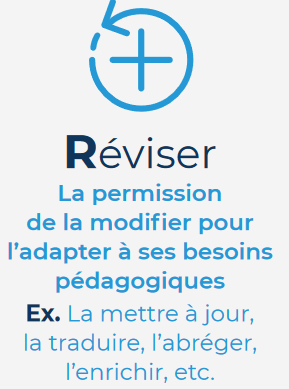 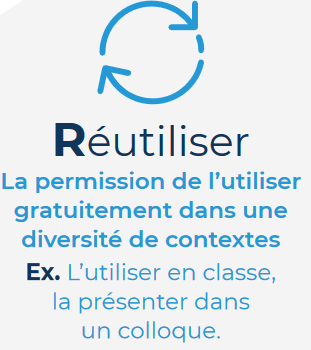 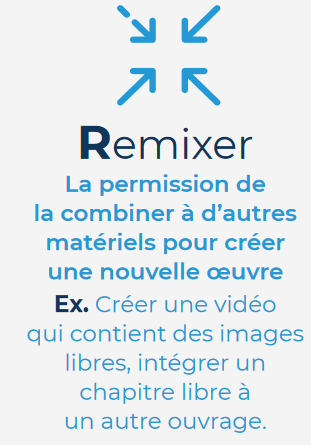 David Wiley: https://opencontent.org/definition
https://fabriquerel.org/wp-content/uploads/2020/06/REL-5R-fabriqueREL.pdf
14
Des ressources aux pratiques
Pas évident de trouver une REL…
Explorer depuis ces liens: https://edutechwiki.unige.ch/en/Open_educational_resources 
Initiation aux REL et aux pratiques éducatives ouvertes:
https://edutechwiki.unige.ch/fr/Cours-initiation-edu-ouverte#Activit%C3%A9s_et_ressources 
Auto-évaluer ses pratiques ouvertes et libres en tant qu’enseignant-e: http://rd.unir.net/pub/oef/login.php 
	=> Vous pouvez l’utiliser en détournant l’outil!
EduTechWiki !
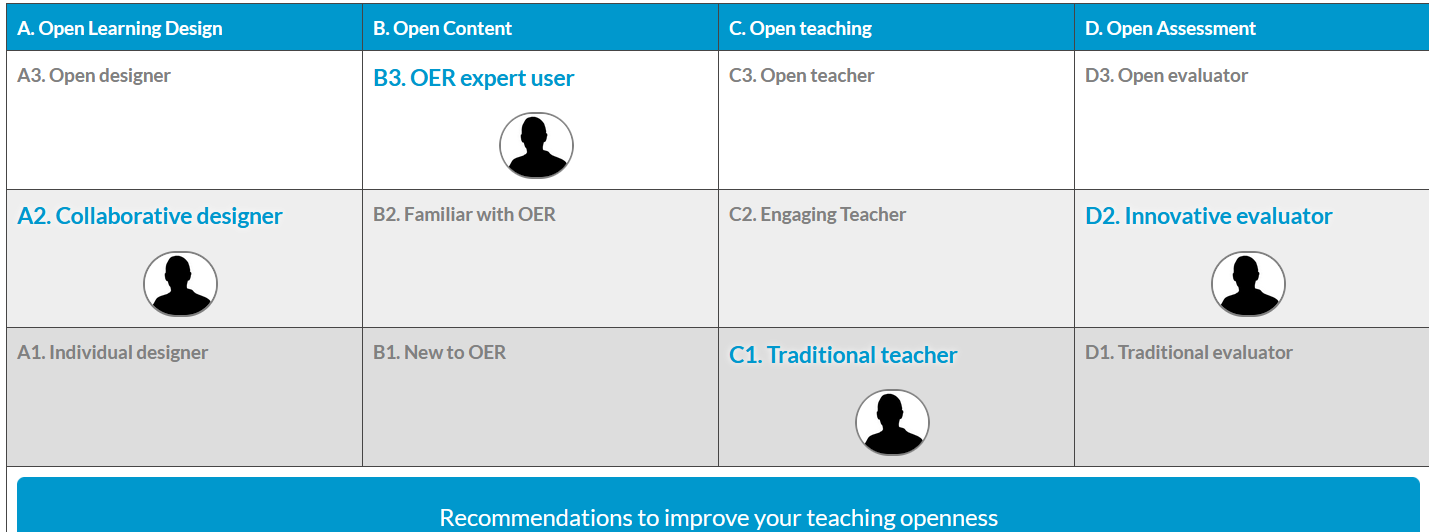 15
La science ouverte à l’UNIGE
Une charte
Des formations
https://archive-ouverte.unige.ch
https://www.unige.ch/openscience/
https://yareta.unige.ch/
Charte SO UNIGE
Accès libre aux publications scientifiques, méthodologies et données de recherche
Démocratisation de l’accès au savoir
Collaboration
Qualité
16
La science ouverte: levier vers une justice épistémique?
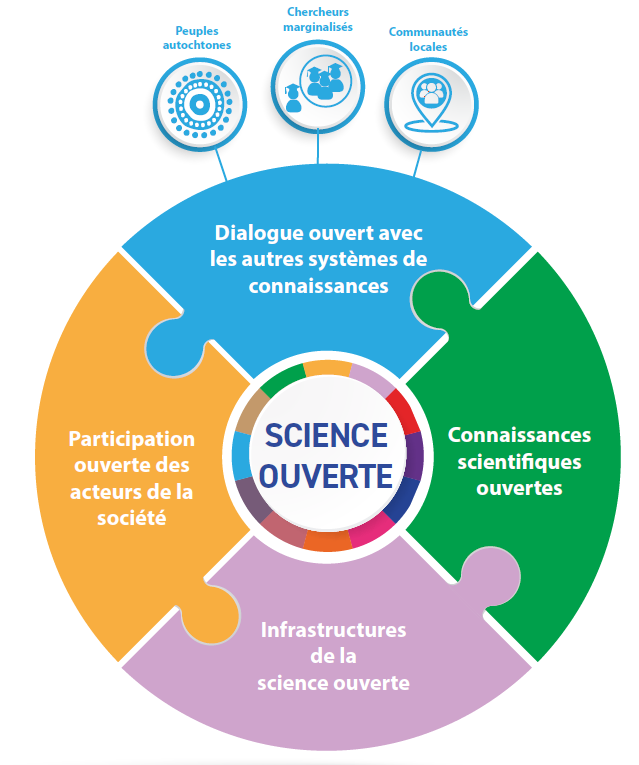 Ubuntu: survie, solidarité, compassion, respect, dignité
2021
Ngubane & Makua, 2021
Êtres vivants
Esprits
Sumak Kawsay (buen vivir): relation, complémentarité, correspondance, réciprocité, cyclité
Cuestas-Caza, 2022
Plantes
Minéraux
Etoiles
17
https://unesdoc.unesco.org/ark:/48223/pf0000379949_fre
Merci pour votre attention :)

					Questions ?
18
Références
Bollier, D. (2024). Challenges in Expanding the Commonsverse. International Journal of the Commons. https://doi.org/10.5334/ijc.1389 
Cuestas-Caza, J. (2022). Sumak Kawsay is not Buen Vivir. Alternautas, 5(1). https://doi.org/10.31273/alternautas.v5i1.1070 
De Meulemeester, J.-L. (2011). Quels modèles d’université pour quel type de motivation des acteurs ? Une vue évolutionniste. Pyramides, 21, 261-289. http://journals.openedition.org/pyramides/804 
Leonelli, S. (2023). Philosophy of Open Science. Cambridge University Press. https://doi.org/10.1017/9781009416368 
Ngubane, N., & Makua, M. (2021). Ubuntu pedagogy – transforming educational practices in South Africa through an African philosophy: from theory to practice. Inkanyiso: Journal of Humanities and Social Sciences, 13(1). https://www.ajol.info/index.php/ijhss/article/view/212332 
Peter, S., & Deimann, M. (2013). On the role of openness in education: A historical reconstruction. Open Praxis, 5(1), 7-14. https://doi.org/10.5944/openpraxis.5.1.23 
Peters, M. A. (2016). Scientific Communication and the Open Society: The Emerging Paradigm of “Open Knowledge Production”. In M. A. Peters (Ed.), Encyclopedia of Educational Philosophy and Theory (pp. 1-14). Springer Singapore. https://doi.org/10.1007/978-981-287-532-7_415-1 
Pomerantz, J., & Peek, R. (2016). Fifty shades of open. First Monday, 21(5). https://doi.org/10.5210/fm.v21i5.6360 
Punie, Y. (2014). Open Education 2030: Towards new models of learning, teaching and organising. EADTU. https://www.slideshare.net/EADTU/open-education-2030-42824946?from_action=save%3Ffrom_action%3Dsave%3Ffrom_action%3Dsave
Schneider, D., Szilas, N., Da Costa, J., Class, B., & Wang Szilas, J. (2019). Towards a circular economy of learning environments. EdMedia + Innovate Learning, Amsterdam, Netherlands.
Scott, J. C. (2006). The Mission of the University: Medieval to Postmodern Transformations. The Journal of Higher Education, 77(1), 1-39. https://doi.org/10.1080/00221546.2006.11778917 
Sterling, S. (2021). Concern, Conception, and Consequence: Re-thinking the Paradigm of Higher Education in Dangerous Times [Original Research]. Frontiers in Sustainability, 2. https://doi.org/10.3389/frsus.2021.743806 
Sterling, S. (2024). Learning and Sustainability in Dangerous Times: The Stephen Sterling Reader. Agenda Publishing. https://doi.org/10.2307/jj.13473649 
Vergnioux, A. (2011). Liberté. Le Télémaque, 39(1), 17-30. https://doi.org/10.3917/tele.039.0017 
Wagenaar, R. (2022). The Myth of Power: Governing Reform in the Bologna Process of Higher Education. In M. Klemenčič (Ed.), From Actors to Reforms in European Higher Education: A Festschrift for Pavel Zgaga (pp. 45-63). Springer International Publishing. https://doi.org/10.1007/978-3-031-09400-2_4
19
Activité
20
24 heures de la vie d’un-e étudiant-e
Objectif et livrable: 
Créer un narratif utopique en groupe de 3-4 personnes (30 mn)
Décrire 24h de la vie d’un-e apprenant-e 
Contraintes: 
Contexte: apprentissage
Ni techno-solutionniste, ni techno-figé
Public: universitaire 
Temporalité: dans 20 à 30 ans
Rôle des encadrant-es: vous défiez autour de trois thématiques
Nicolas: numérique
Barbara: liberté, ouverture, bien commun
Mise en commun (5mn par groupe)
Discussion (30mn)
21